Виды орнамента
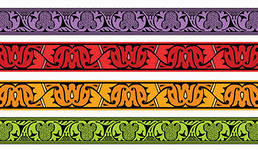 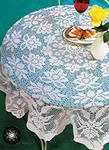 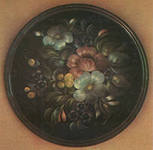 Композиционно-замкнутый орнамент
Сетчатый орнамент
Ленточный орнамент
Ленточный орнамент имеет вид ленты или полосы. Состоит из повторяющихся элементов и ограничен сверху и снизу. Этот орнамент подразделяется на фриз, бордюр и кайму.
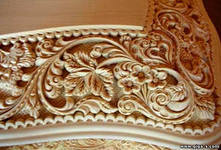 Фриз
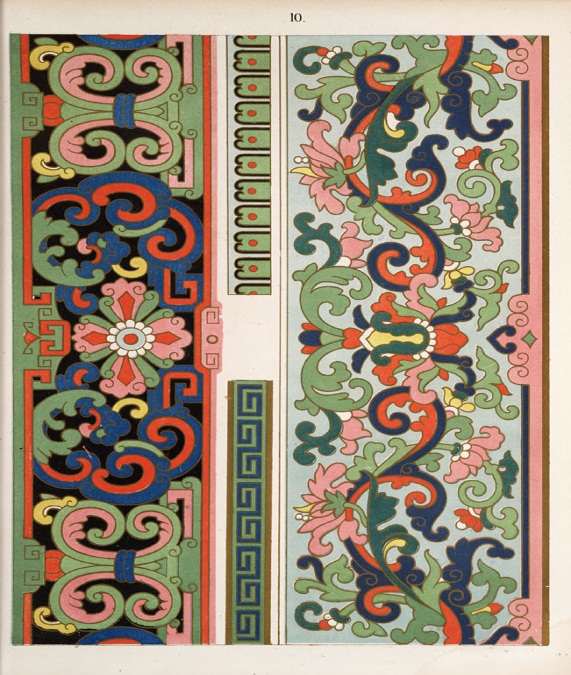 Бордюр
Фриз – орнаментальная композиция, предназначенная для декоративного оформления верхней части.
Бордюр – полоса, подчеркивающая края какой-либо плоскости или объемной фигуры.
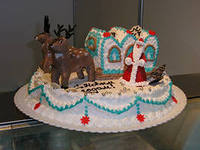 Кайма – узорная полоса, обрамляющая плоскость.
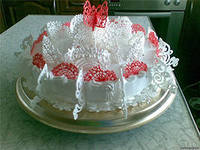 Сетчатый орнамент
Обладает движением во всех направлениях геометрической основе.
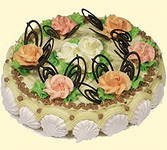 Композиционно-замкнутый орнамент
Это мотив, заключенный внутри круга, многоугольника или квадрата.